Be rational
Explicit teaching
NSW Department of Education
Worked example 1
Converting decimals to fractions
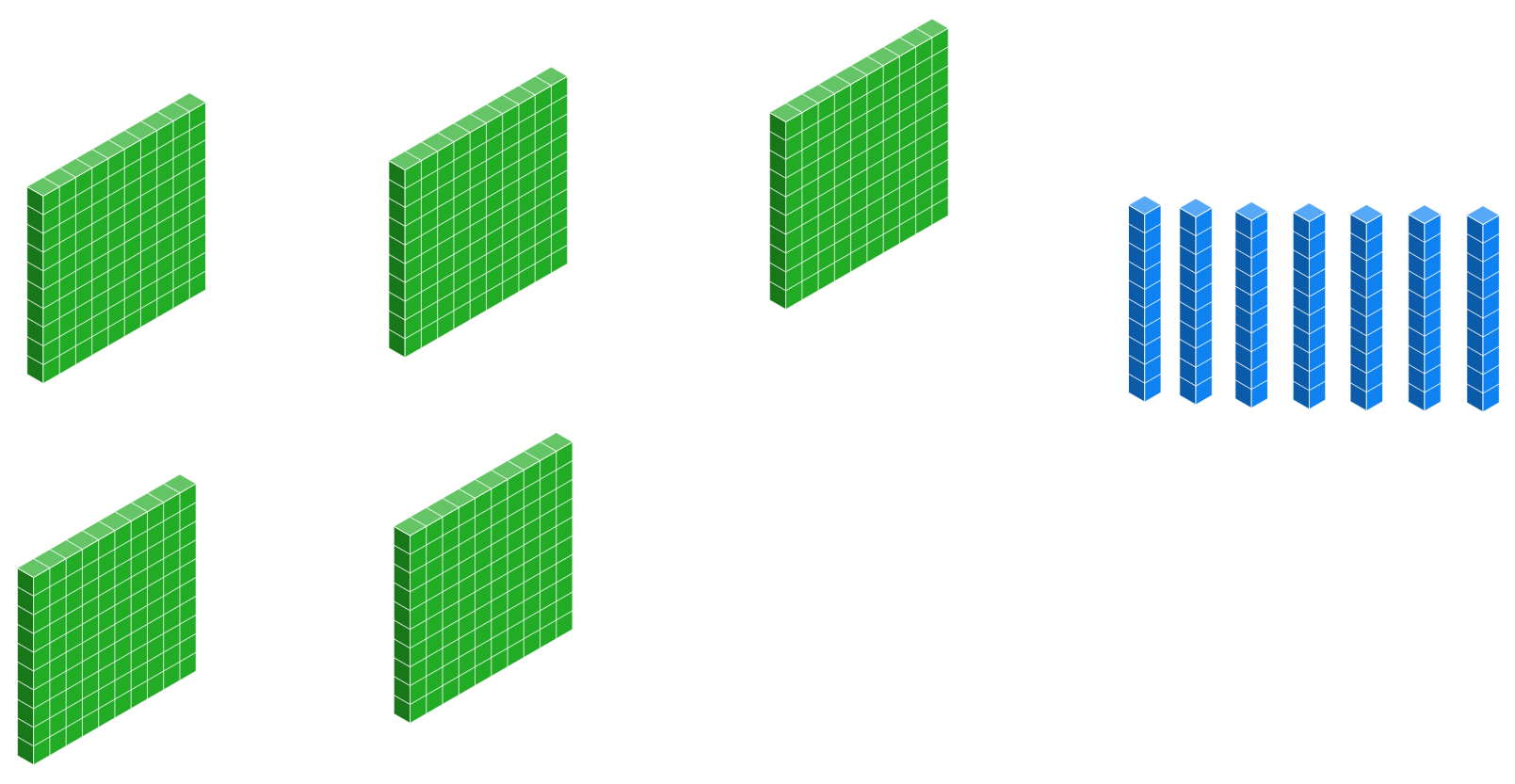 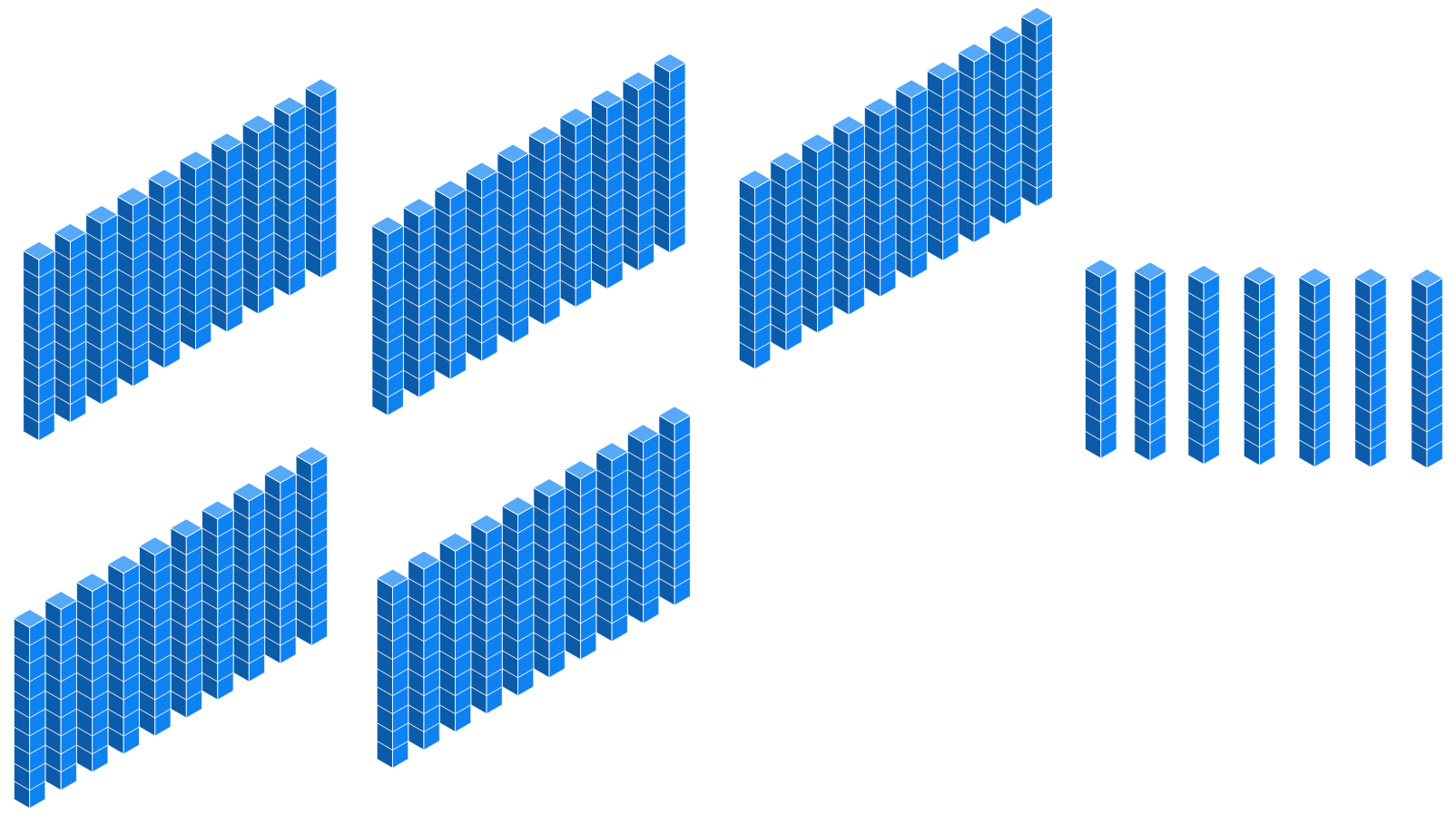 2
Prompts 1
Converting decimals to fractions – Self explanation prompts
Why is this question being described as hundredth?
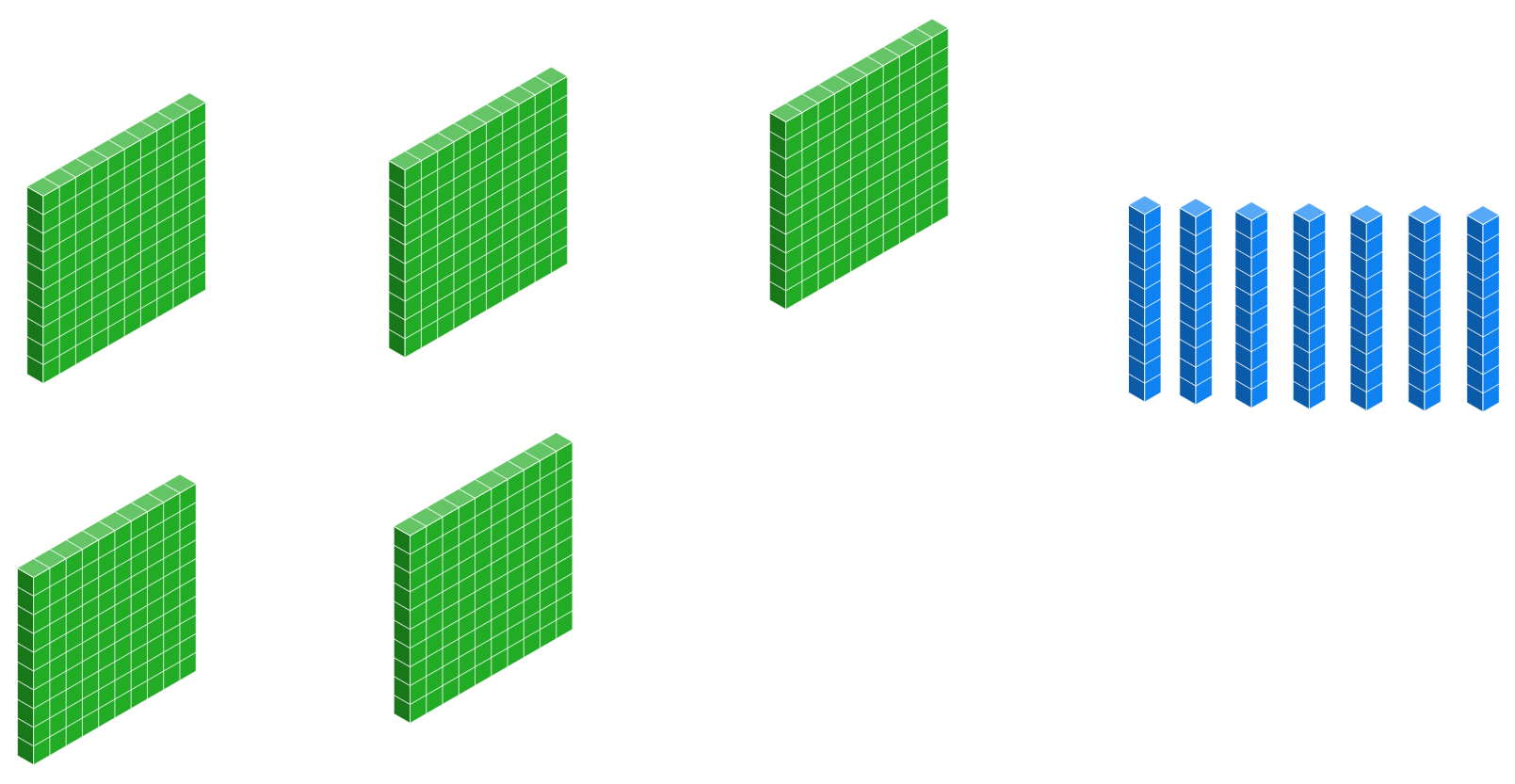 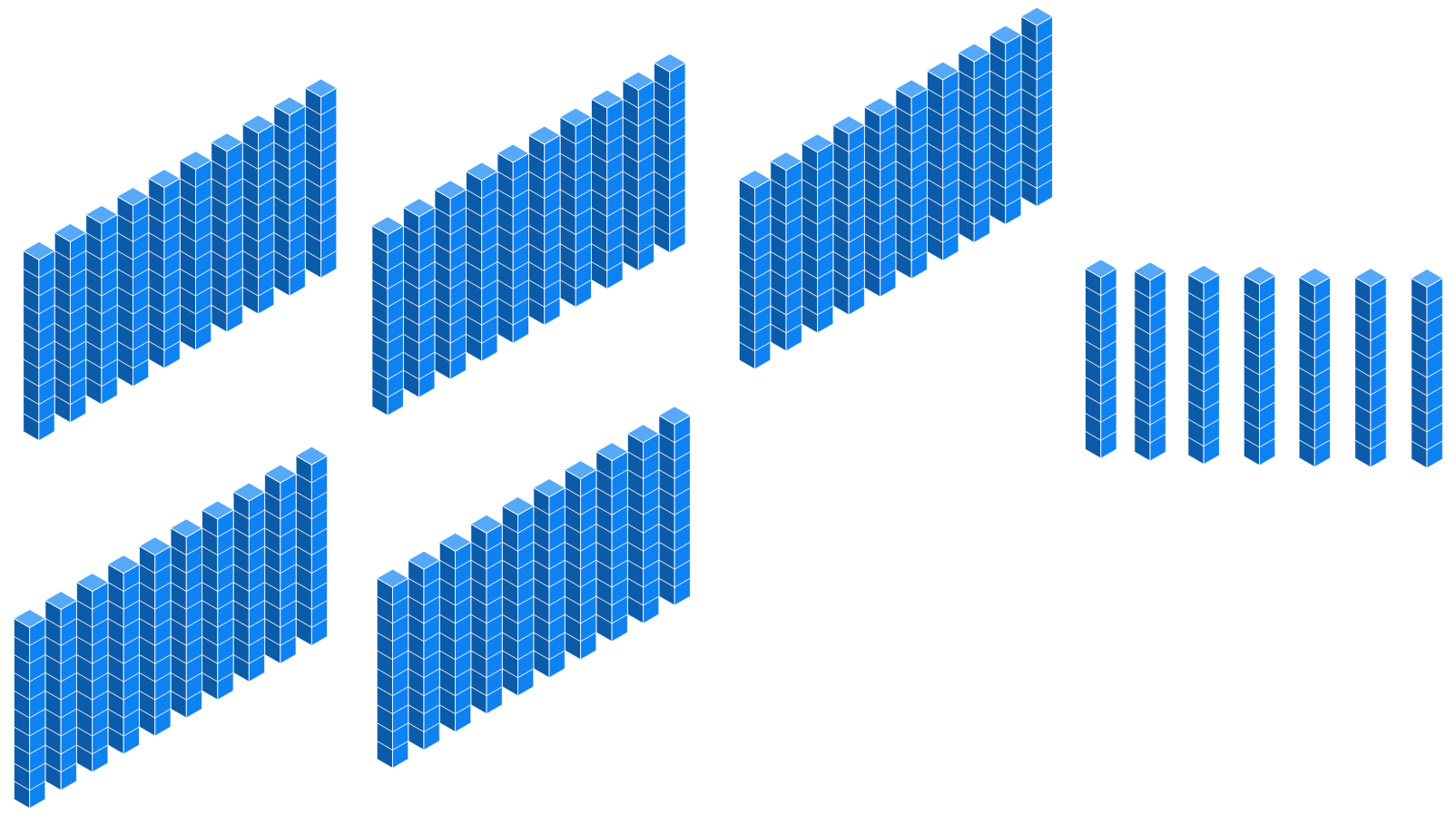 How does the second diagram relate to the first?
3
Your turn 1
Your turn – Converting decimals to fractions
4
Solutions 1
Your turn
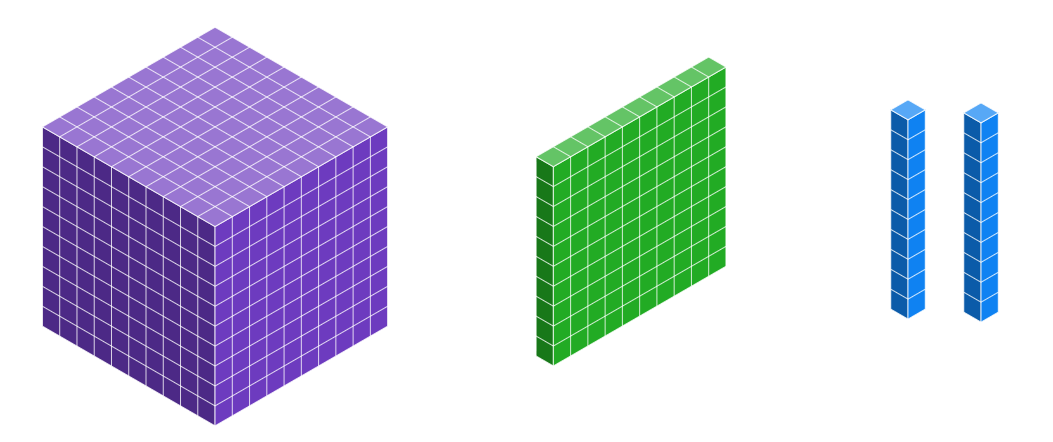 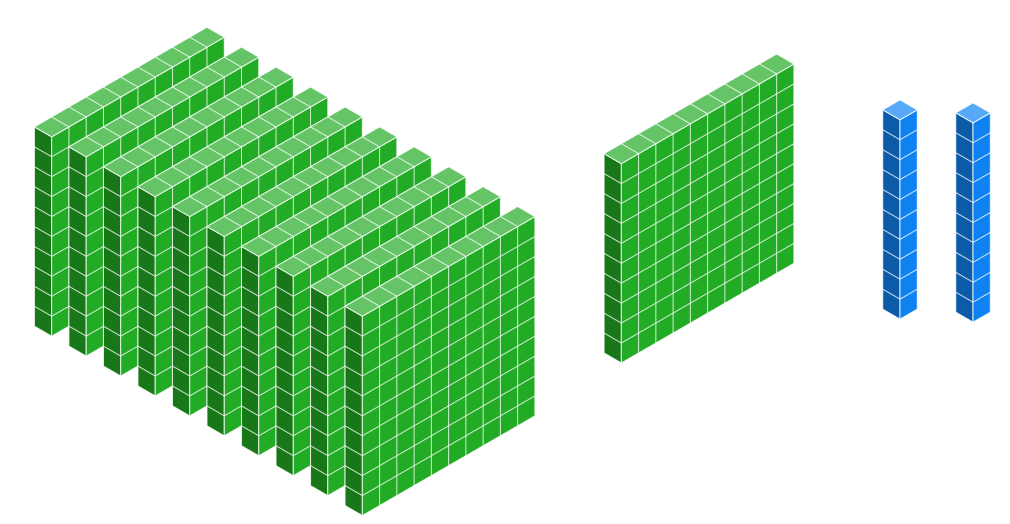 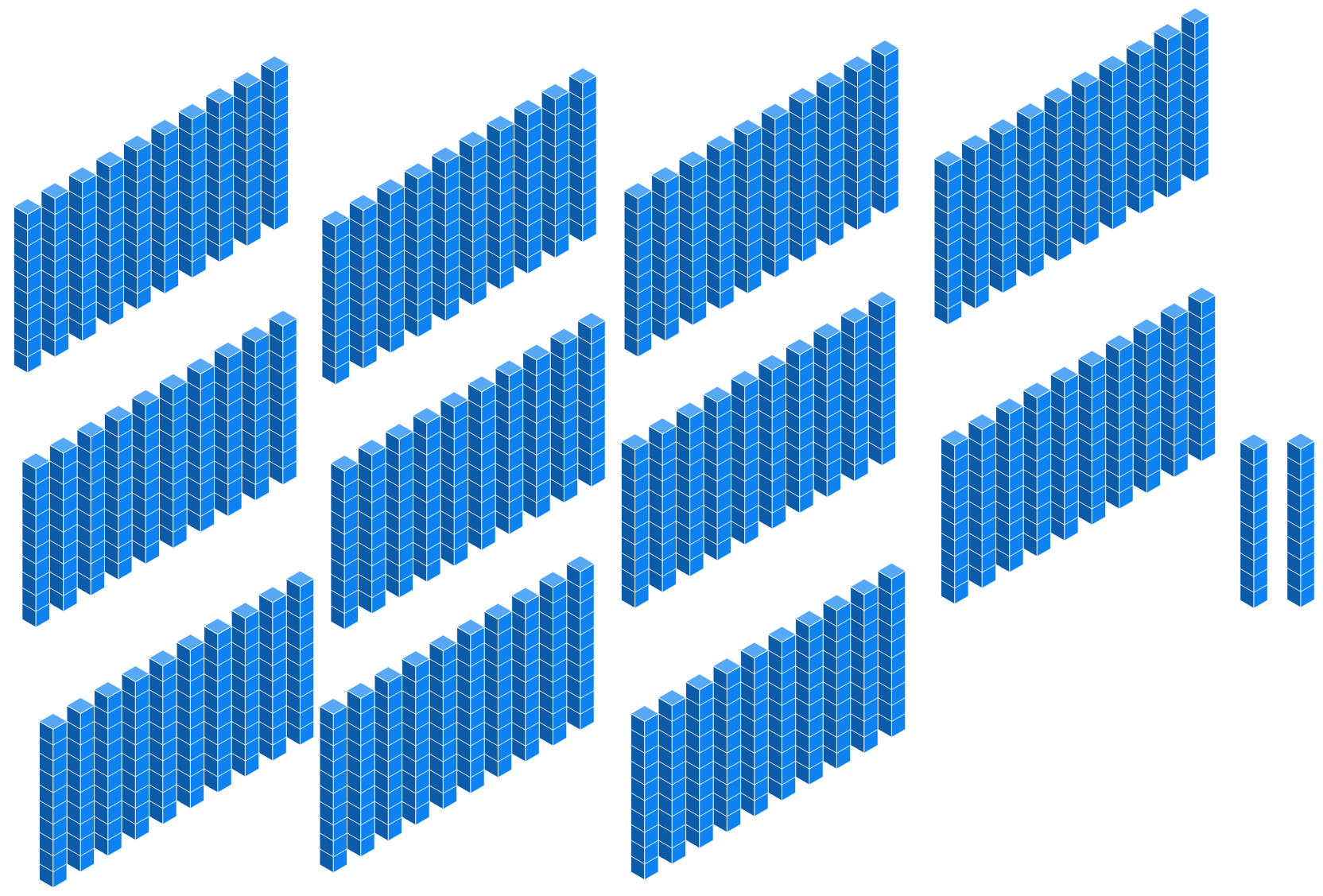 5
Worked example 2
Second converting decimals to fractions
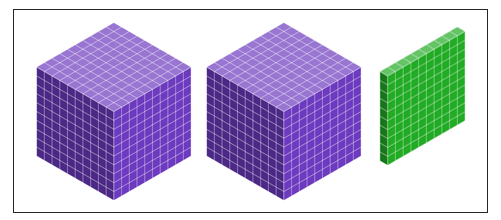 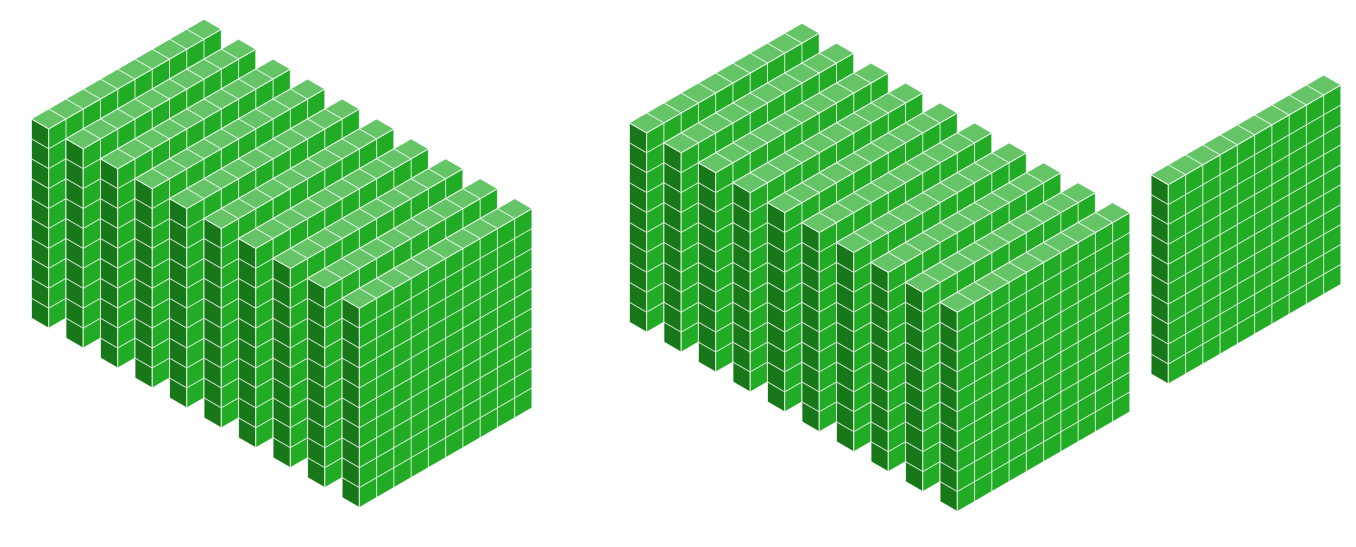 6
Worked example 2 – part 2
Second converting decimals to fractions
How does the number of decimal places relate to the fraction?
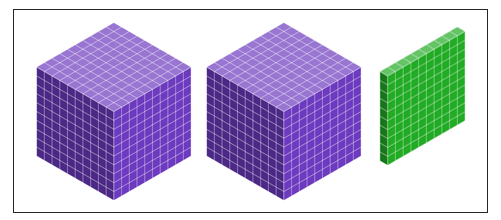 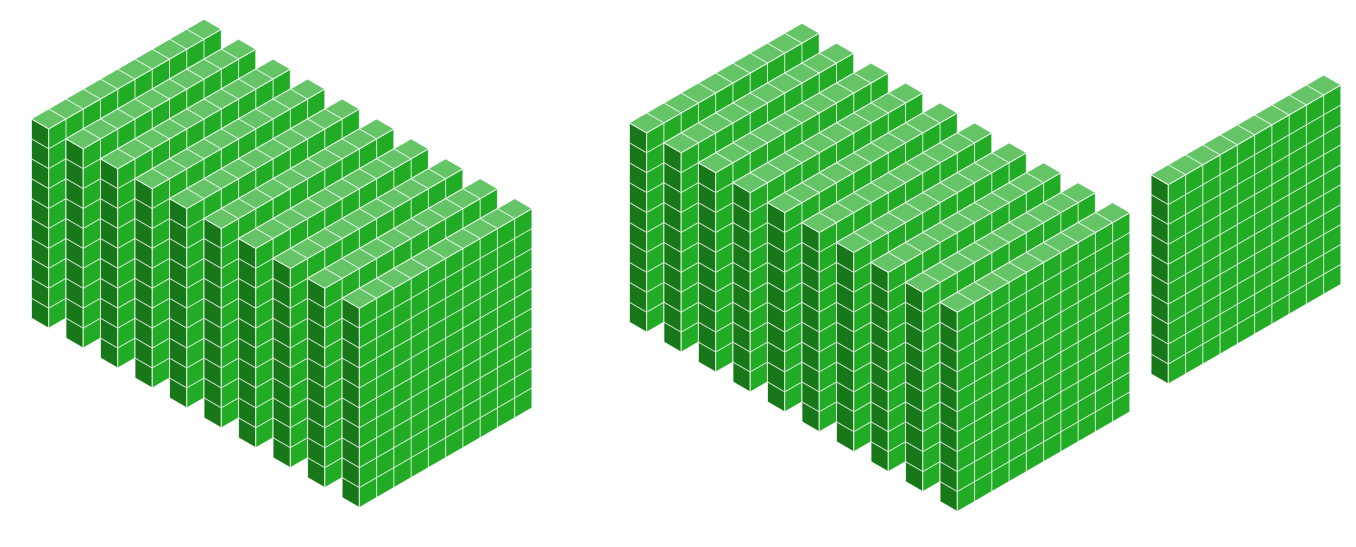 Why is the second diagram better?
7
Your turn 2
Second converting decimals to fractions
8
Solutions 2
Your turn
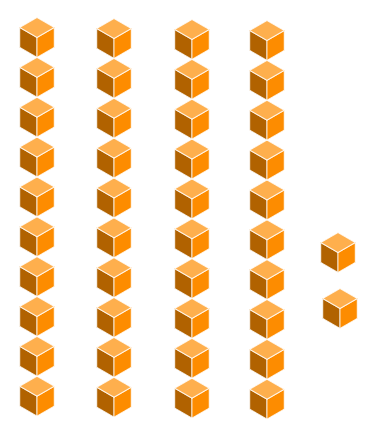 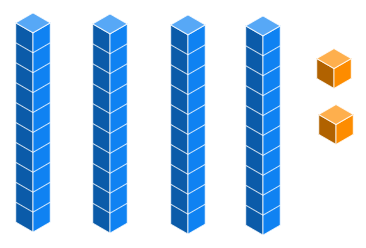 9
Worked example 3
Converting integers to fractions
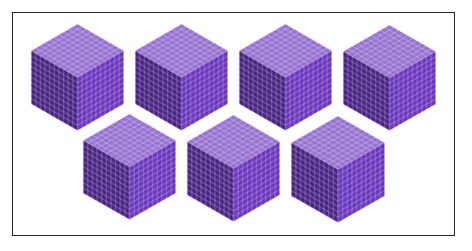 7 “ones”
10
Prompts 3
Converting integers to fractions – Self explanation prompts
7 “ones”
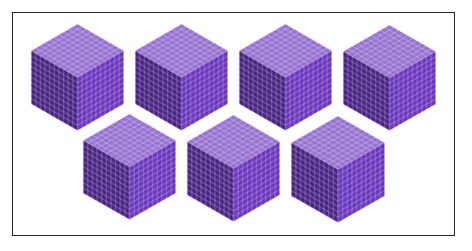 How does the process for converting whole numbers to fractions relate to the process for converting decimals to fractions?
11
Your turn 3
Convert integers to fractions
12
Solutions 3
Your turn
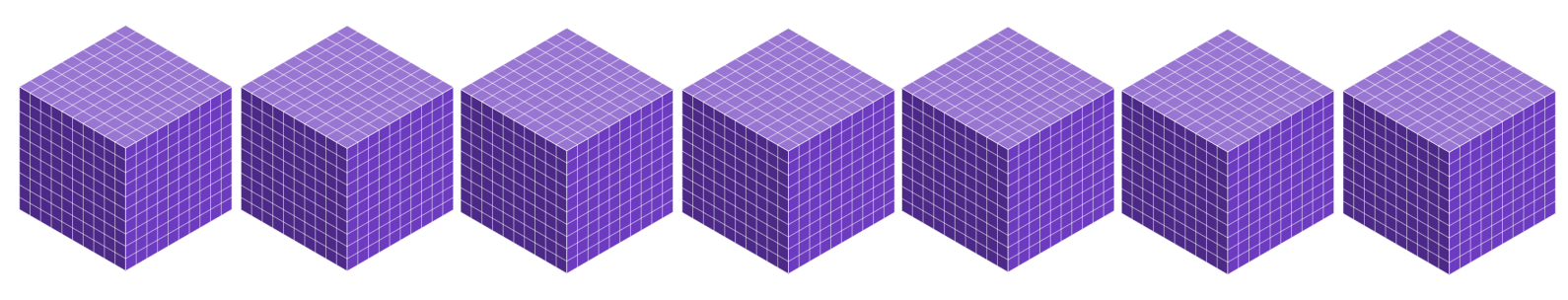 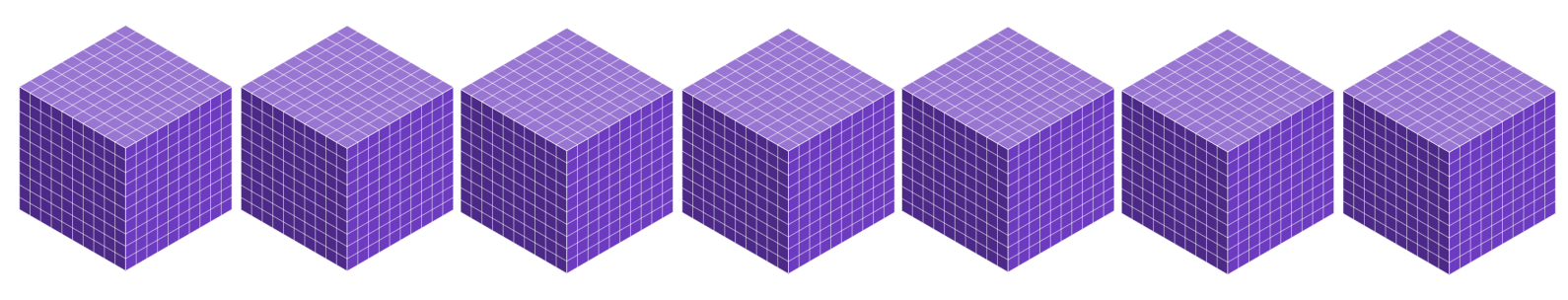 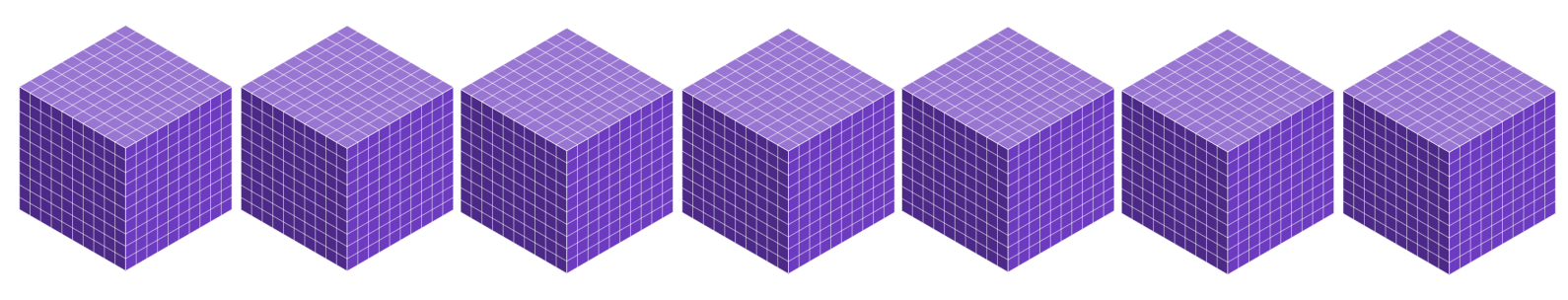 13
Worked example 4
Converting percentages to fractions
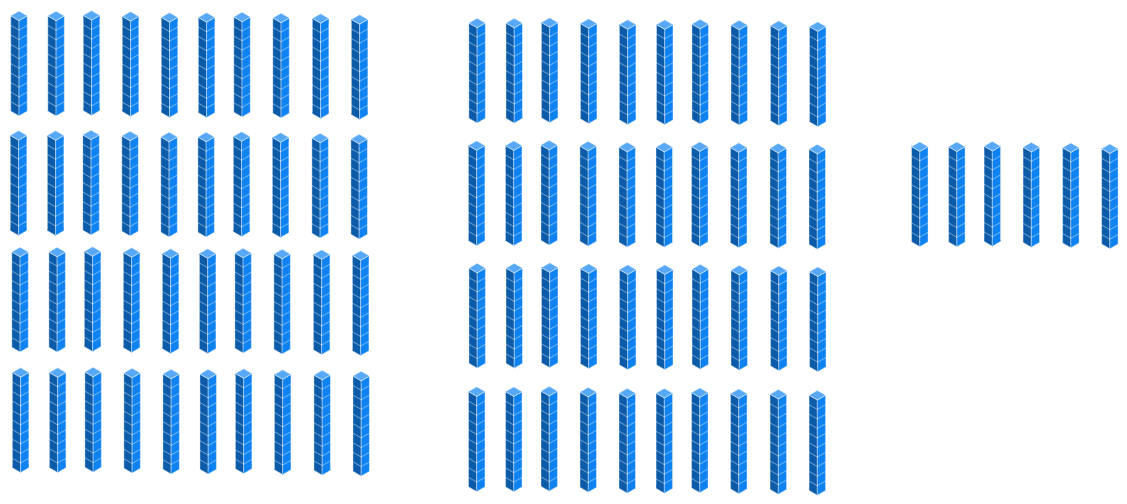 14
Prompts 4
Converting percentages to fractions
Why does a percentage have a denominator of 100?
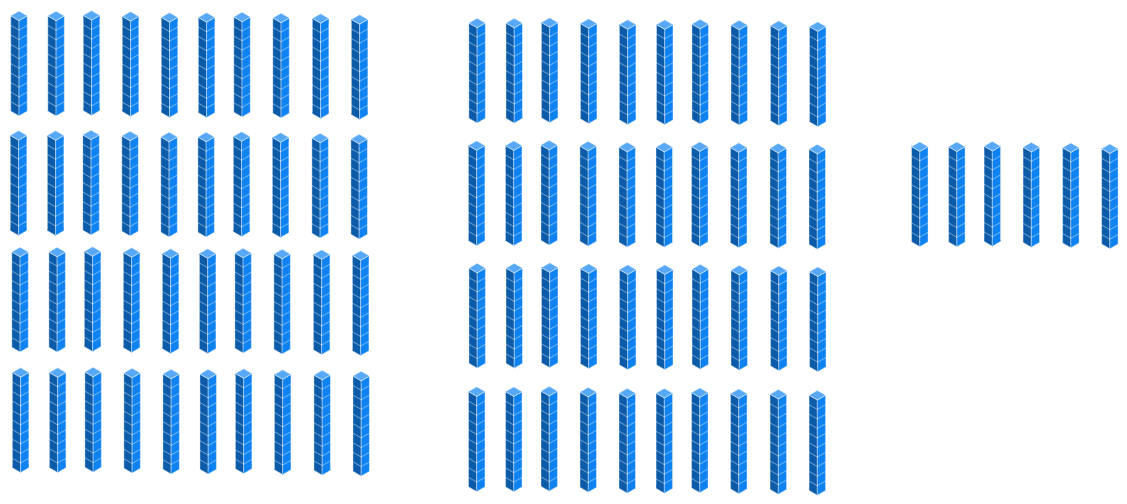 What would need to happen for a percentage to be equal to a whole?
15
Your turn 4
Convert percentages to fractions
16
Solutions 4
Your turn
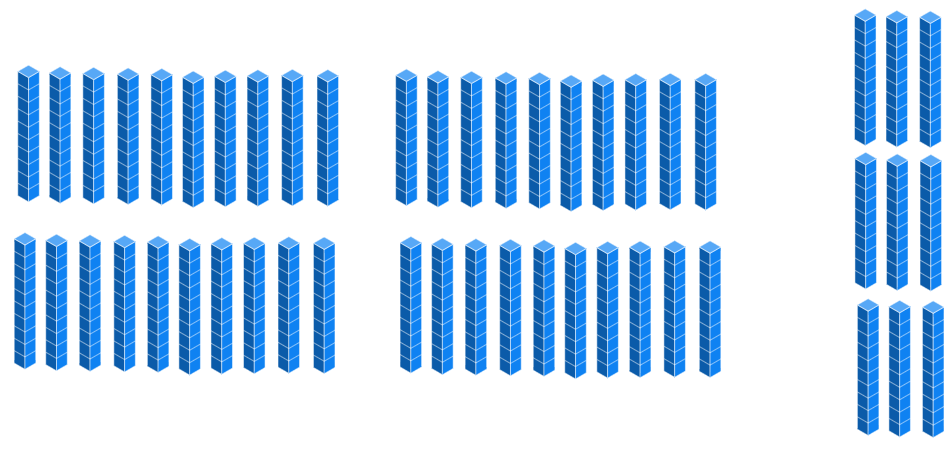 17
Worked examples 5
Expressing recurring decimals
Express this recurring decimal using a vinculum.
18
Prompts 5
Expressing recurring decimals
What is a vinculum?
Express this recurring decimal using a vinculum.
Why is it better to write a recurring decimal this way?
19
Your turn 5
Expressing recurring decimals
Express this recurring decimal using a vinculum.
20
Solutions 5
Your turn
Express this recurring decimal using a vinculum.
21
Worked examples 6
Expressing further recurring decimals
Express this recurring decimal using a vinculum.
22
Prompts 6
Expressing further recurring decimals
Express this recurring decimal using a vinculum.
What does it mean when two digits are under this bar?
How is this vinculum different?
23
Your turn 6
Expressing further recurring decimals
Express this recurring decimal using a vinculum.
24
Solutions 6
Your turn
Express this recurring decimal using a vinculum.
25
Worked examples7
Expressing complex recurring decimals
Express this recurring decimal using a vinculum.
26
Prompts 7
Expressing complex recurring decimals
Express this recurring decimal using a vinculum.
How do you know this doesn’t mean 2.747474…?
Could a number have a vinculum to the LEFT of the decimal point?
27
Your turn 7
Expressing complex recurring decimals
Express this recurring decimal using a vinculum.
28
Solutions 7
Your turn
Express this recurring decimal using a vinculum.
29